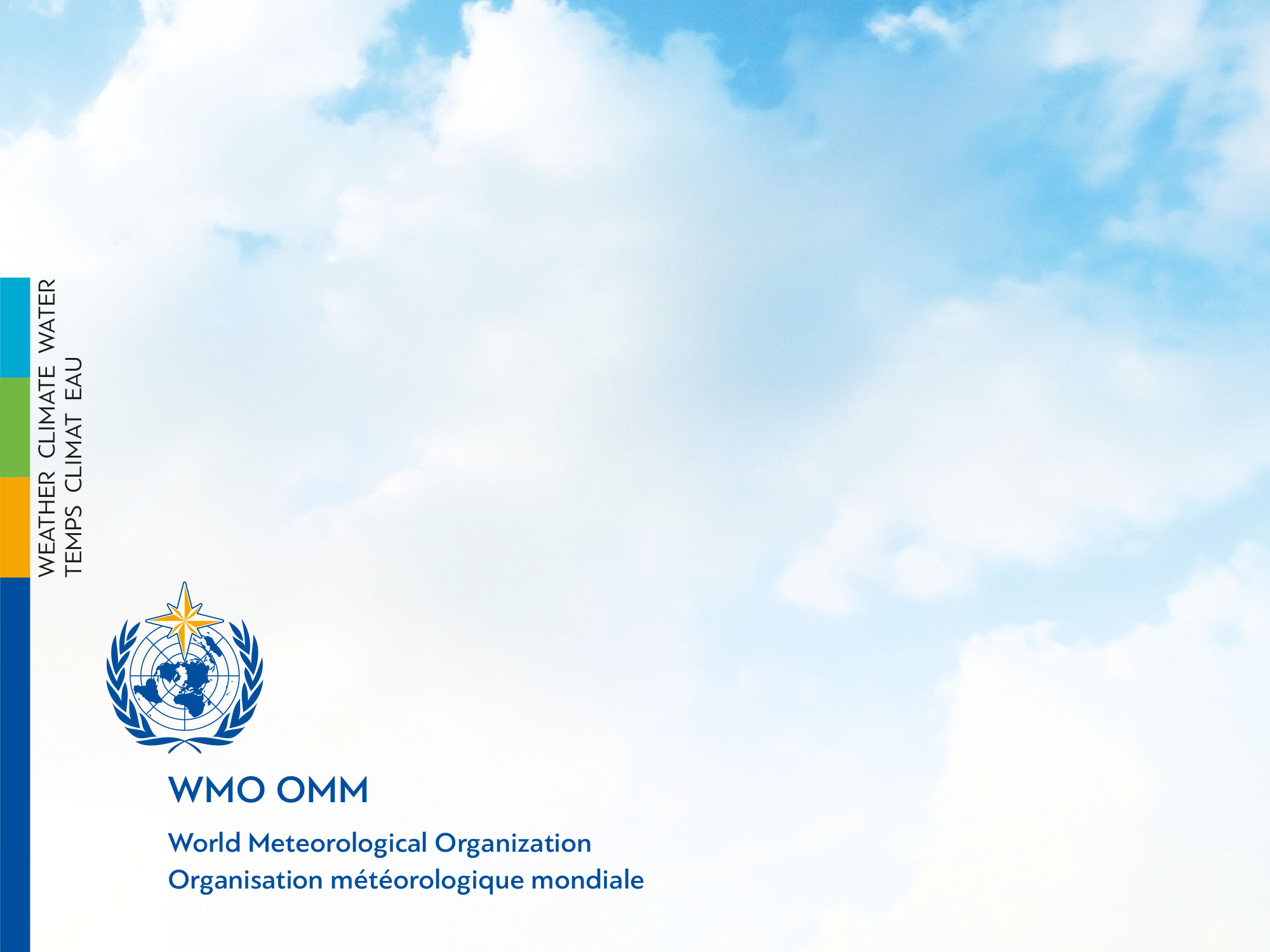 Application of 
data-driven AI weather forecast 
in Typhoon forecasting and warning 
Kanghui Zhou
WMO AI support officer
Nov 2023
Fast development of Data driven weather forecasting
ECMWF
Peter Dueben and Peter Bauer publish a paper on using ERA5 at ~500km resolution to predict future z500.
Microsoft – ClimaX 
Forecasting various lead- times at various resolutions, both globally and regionally
NVIDIA – FourCastNet Fourier+ , 0.25° 
Faster & more energy efficient than IFS
Huawei – PanguWeather 0.25° hourly product 
“More accurate tracks” than the IFS.
Alibaba – 
SwinRDM 
0.25° 6-hour product 
Sharp spatial features
ECMWF – AIFS
1° /6hour
Alpha version
Oct
2023
Feb
2022
Jan
2021
Nov
2022
Jun
2023
Jan
2023
Dec
2022
Jun
2023
Aug
2018
Oct
2022
Apr
2023
ECMWF
Strategy to embed Machine Learning deeply into the ECMWF operational chain
NVIDIA – SFNO
0.25° 6-hour product 
Extension of FourCastNet to Spherical harmonics, improved stability
Jua.ai 
1x1km global 
48 hours lead time 
5 minute timesteps
FengWu –China academia + Shanghai Met Bureau0.25° 6-hour product 
Improves on GraphCast for longer leadtimes (deterministic)
Deepmind – GraphCast 0.25° 6-hour 
Many variables and pressure levels with comparable skill to IFS.
Breakthroughs in data-driven weather forecasting
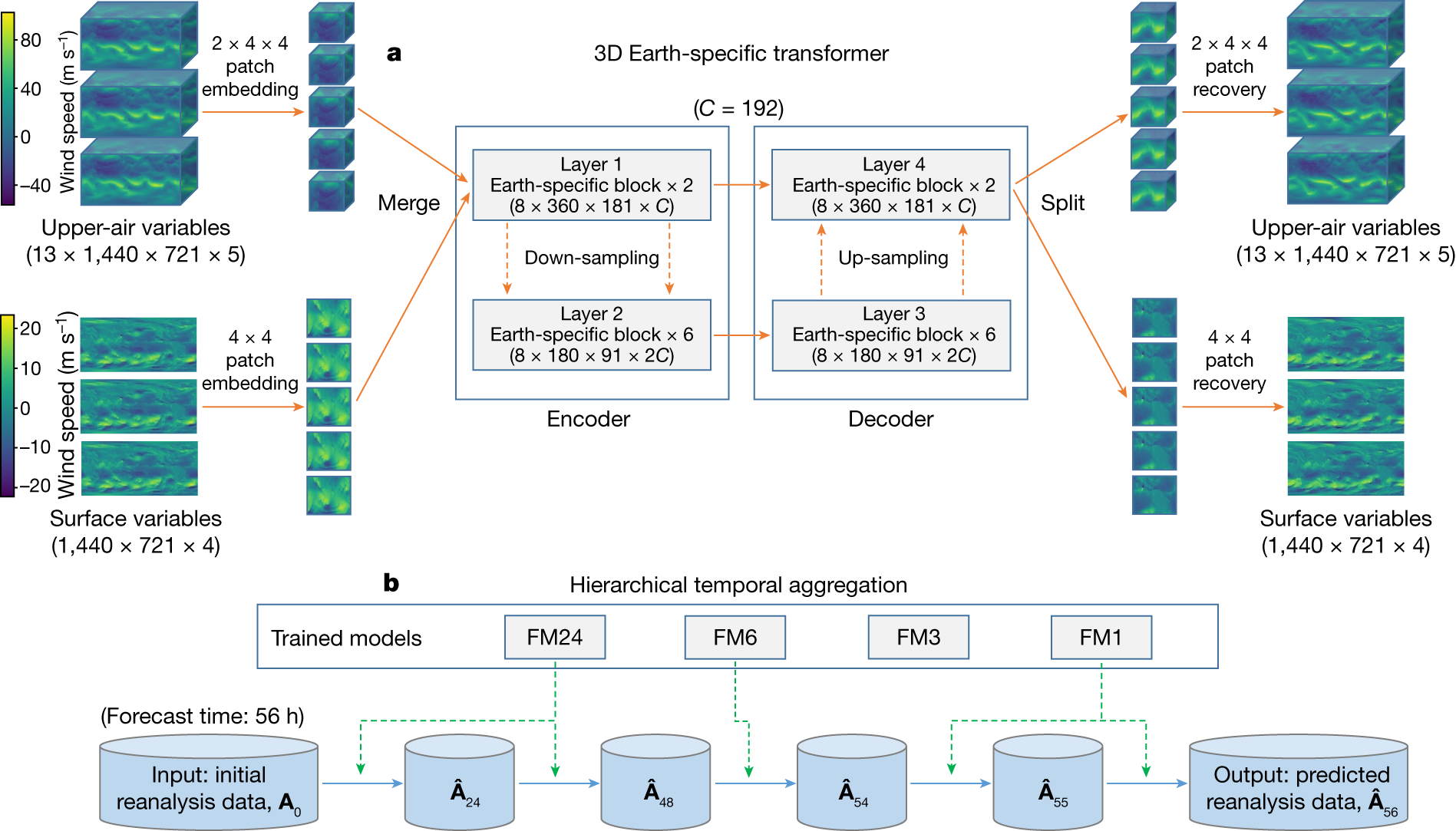 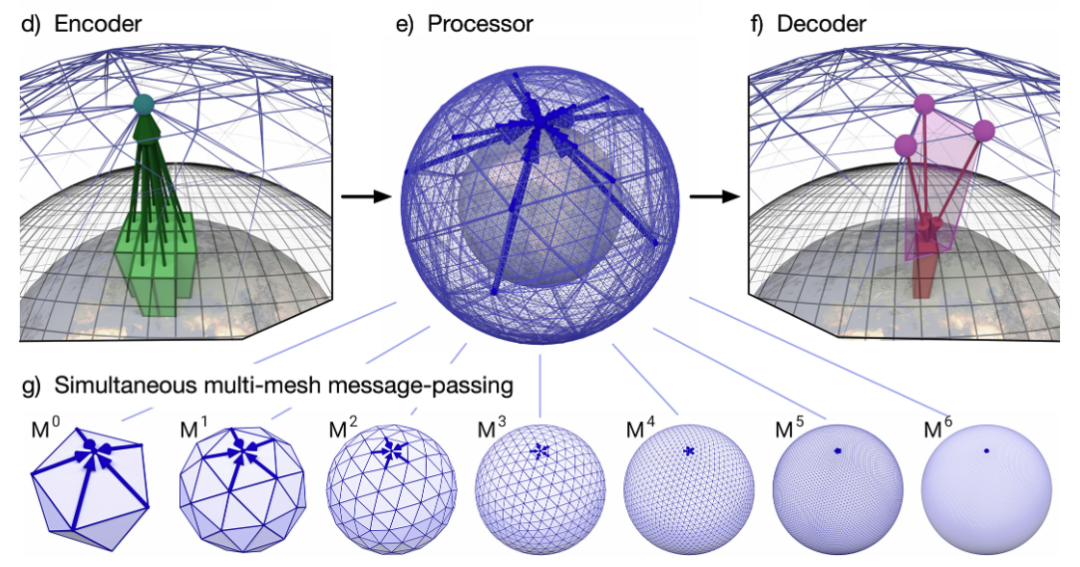 Pangu-weather
Published on Nature, July 2023
Leading time: 7 days or longer
Train data: 39 years (1979–2017)
13 vertical levels
Temporal/Spatial resolution:1 h/ 0.25°
 64 million parameters.
Running time 1.4 s on a single GPU
Open source, Free
GraphCast
Published on Science, Nov 2023
Leading time: over 10 days
Train data: 39 years (1979–2017)
37 vertical levels
Temporal/Spatial resolution:6 h/ 0.25°
36.7 million parameters
Running time : less than 1 min
Open source, Free
[Speaker Notes: Remi Lam et al.,Learning skillful medium-range global weather forecasting.Science0,eadi2336
Bi, K., Xie, L., Zhang, H. et al. Accurate medium-range global weather forecasting with 3D neural networks. Nature 619, 533–538 (2023). 
Pangu is a primordial being and creation figure in Chinese mythology who separated heaven and earth and became geographic features such as mountains and rivers]
Tropical cyclone prediction-Pangu-Weather
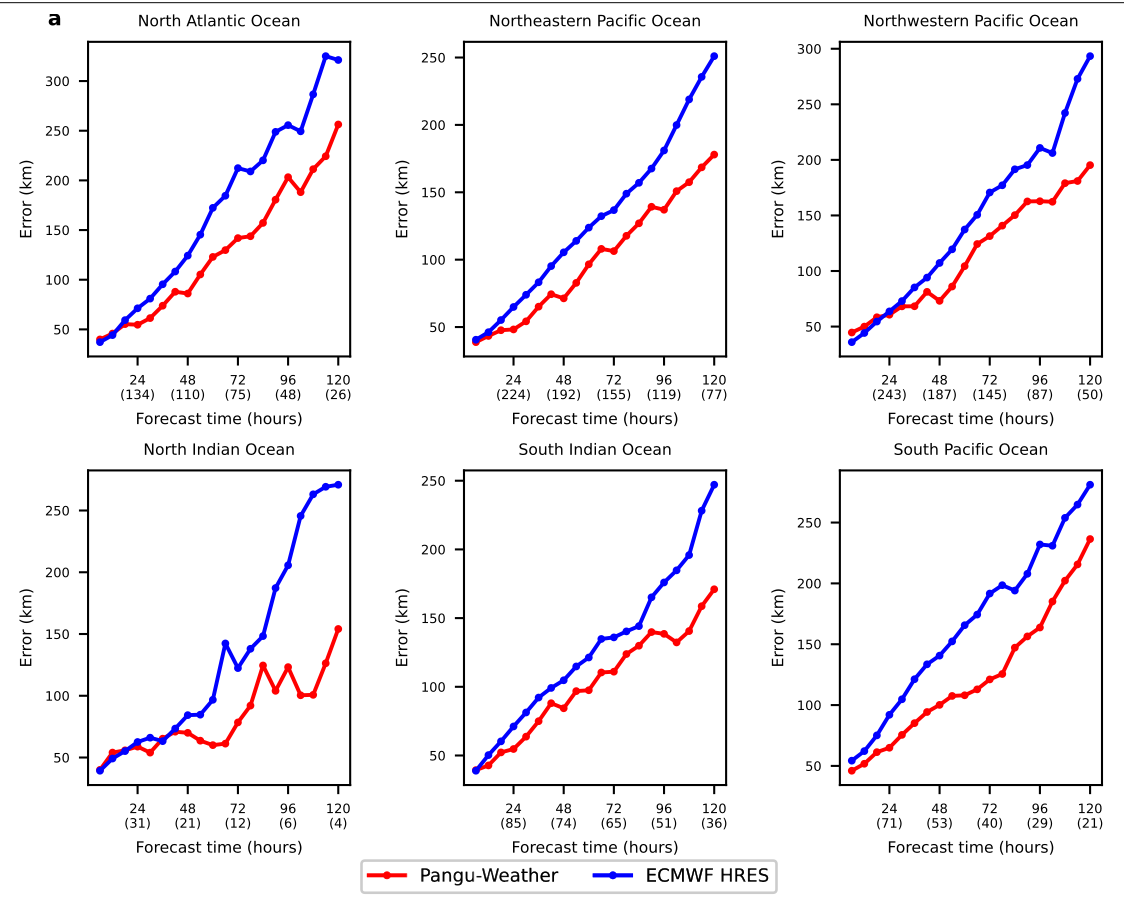 88 cyclones in 2018 that appeared in both the International Best Track Archive for Climate Stewardship (IBTrACS) project and ECMWF-HRES
Bi, K et al.  2023
Tropical cyclone prediction-GraphCast
The tropical cyclones from 2018 to 2021 in IBTrACS dataset.
GraphCast gains ~9 hours in accuracy over ECMWF HRES’s published tracks
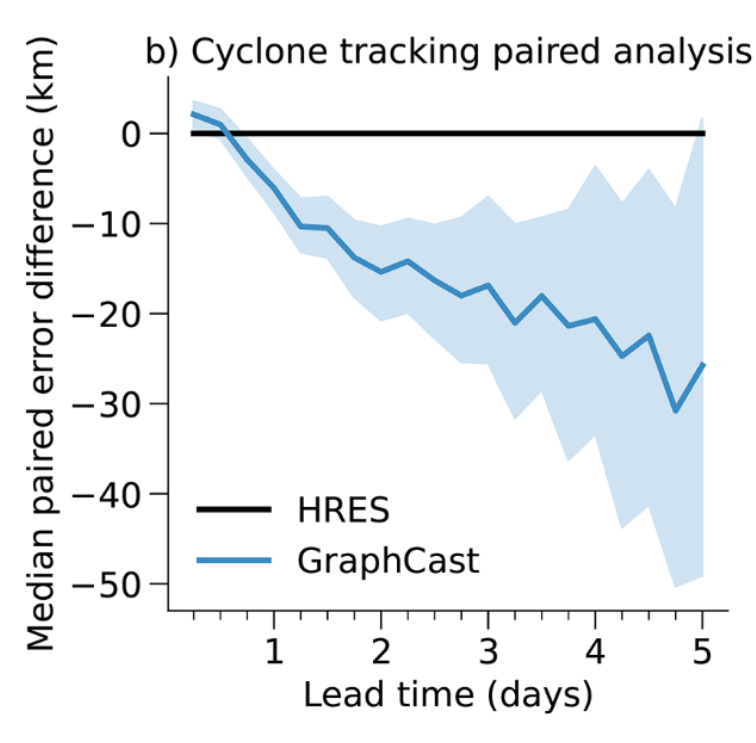 Remi Lam et al, 2023
Data-driven weather forecasting in ECMWF
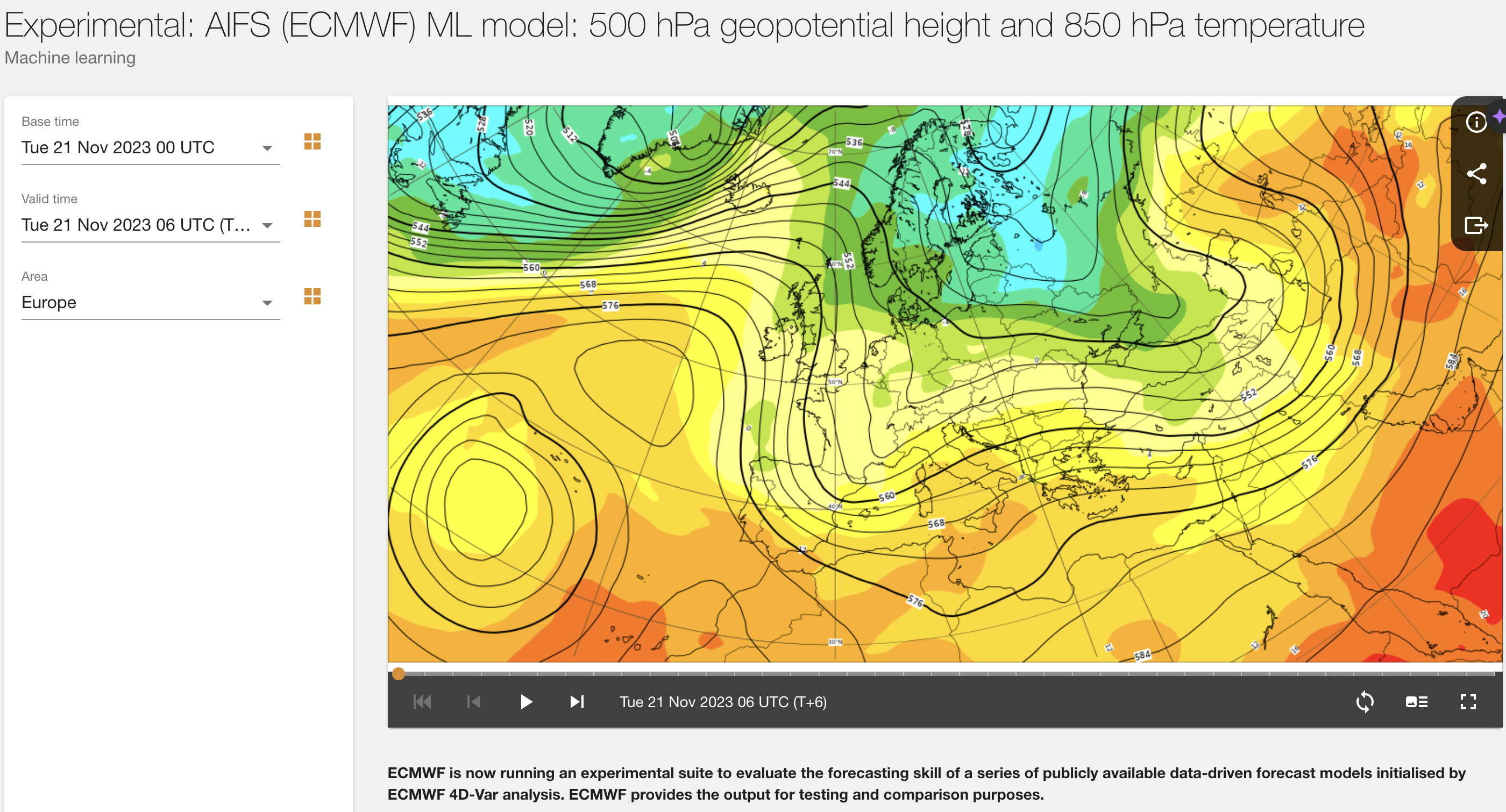 AIFS – Artificial Intelligence Forecasting System 
ECMWF’s forecasting system that is entirely based on machine learning launched in Oct 2023. 
It has a resolution of approximately one degree (111 km), and it makes predictions for wind, temperature, humidity, geopotential and more.
ECMWF now routinely running a series of global data-driven forecasts A range of ML models available in ECMWF charts catalogue
Courtesy of ECMWF
Courtesy of ECMWF
AI Forecasting System(AIFS) from ECWMF
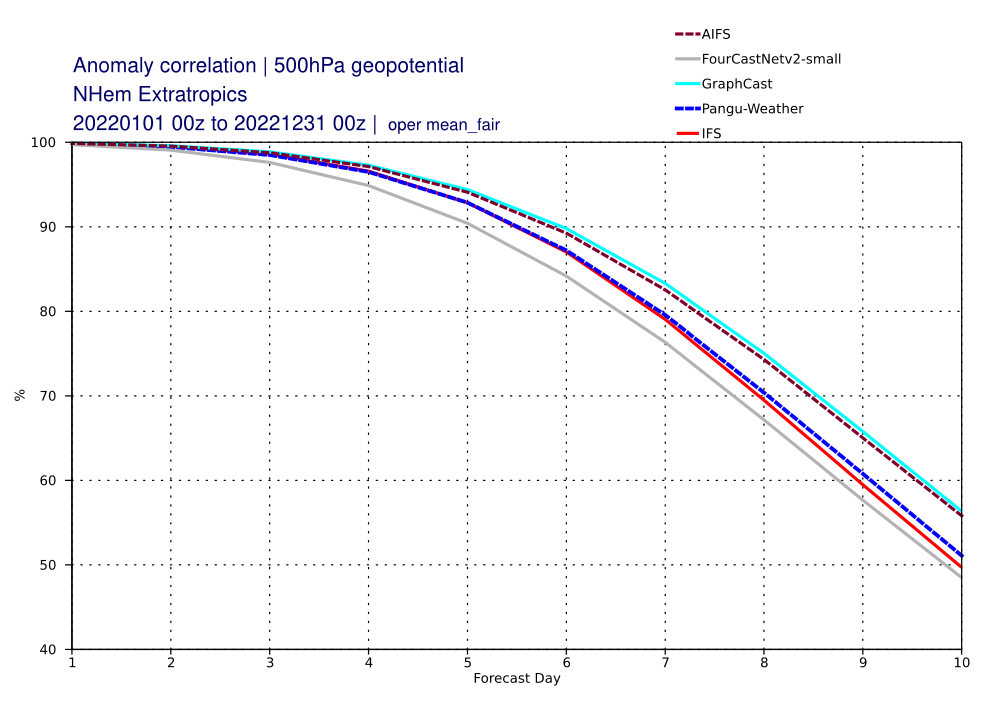 Anomaly correlation for next 10 days weather forecasts for H500 from AI models and ECMWF's operational model(IFS) in 2022.
Anomaly correlation of 144th hour weather forecasts for T850 from AI models and ECMWF's operational model(IFS) in 2022.
[Speaker Notes: Anomaly correlations indicate whether the forecast anomaly (F–C) or whether persistence anomaly (A–C) is correlated with the verifying anomaly (V–C). For example, if the forecast is for warmer-than-climatological-normal temperatures and the verification confirms that warmer-than-normal temperatures were observed, then there is a positive correlation between the forecast and the weather. At other grid points where the forecast is poor, there might be a negative correlation. When averaged over all grid points, one hopes that there are more positive than negative correlations, giving a net positive correlation.
By dividing the average correlations by the standard deviations of forecast and verification anomalies, the result is normalized into an anomaly correlation coefficient. This coefficient varies between 1 for a perfect forecast, to 0 for an awful forecast. (For a very bad forecast the correlation can reach a minimum of –1, which indicates that the forecast is opposite to the weather. Namely, the model forecasts warmer-than-average weather when colder-than-average actually occurs, and vice-versa.)]
Application of Data-driven Weather forecasting in CMA
Three data-driven weather forecasting models are real time running in CMA
Pangu-Weather (Huawei)
  CMA National Meteorological Centre from Dec 2022
Fengwu (Shanghai Artificial Intelligence Laboratory)
  CMA National Meteorological Centre-from July 2023
  Shanghai Meteorological Bureau-from July 2023
Fuxi (Fudan University)
  CMA National Meteorological Centre-from July 2023
Realtime evaluation platform for Data-driven AI models
Real-time diagnosis and analysis application platform for data-driven AI models
Courtesy of National meteorological Center of CMA
[Speaker Notes: Pangu (Huawei)
The National Meteorological Centre (NMC) of China Meteorological Administration (CMA) began its collaboration with Huawei at the end of 2022 to utilize the Pangu Weather Model.
Fengwu (Shanghai Artificial Intelligence Laboratory)
Operational application in the National Meteorological Centre (NMC) at the end of July and test run in Shanghai Meteorological Bureau.
Fuxi (Fudan University)
Operational application in the National Meteorological Centre (NMC) at the end of July.



Three data-driven AI models are real time running in CMA
Pangu-Weather (Huawei)
	CMA National Meteorological Centre from Dec 2022
Fengwu (Shanghai Artificial Intelligence Laboratory)
	CMA National Meteorological Centre-from July 2023
	Shanghai Meteorological Bureau-from July 2023
Fuxi (Fudan University)
	 CMA National Meteorological Centre-from July 2023]
Typhoon Forecast performance-April to October 2023, CMA
Position Errors
Intensity Errors
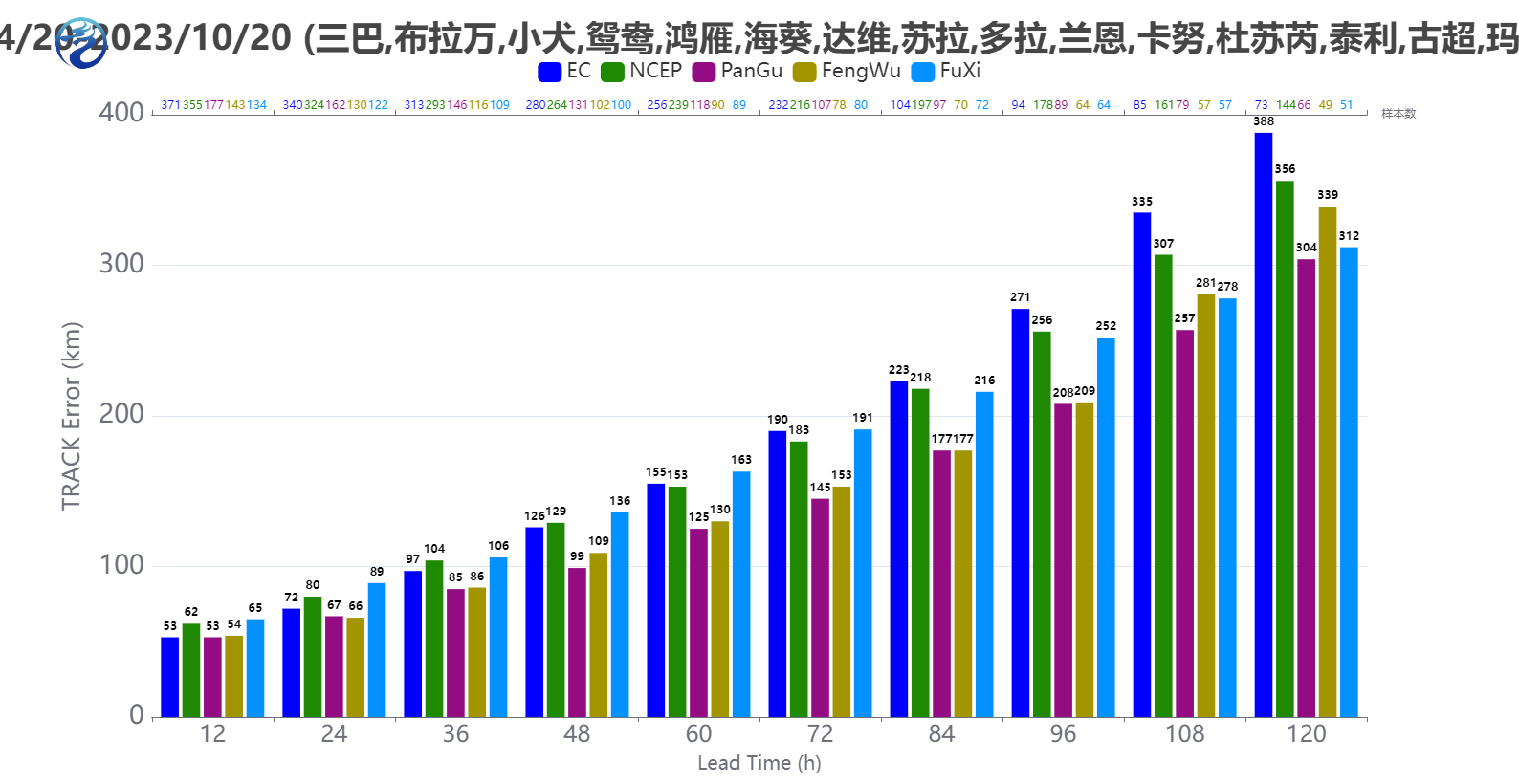 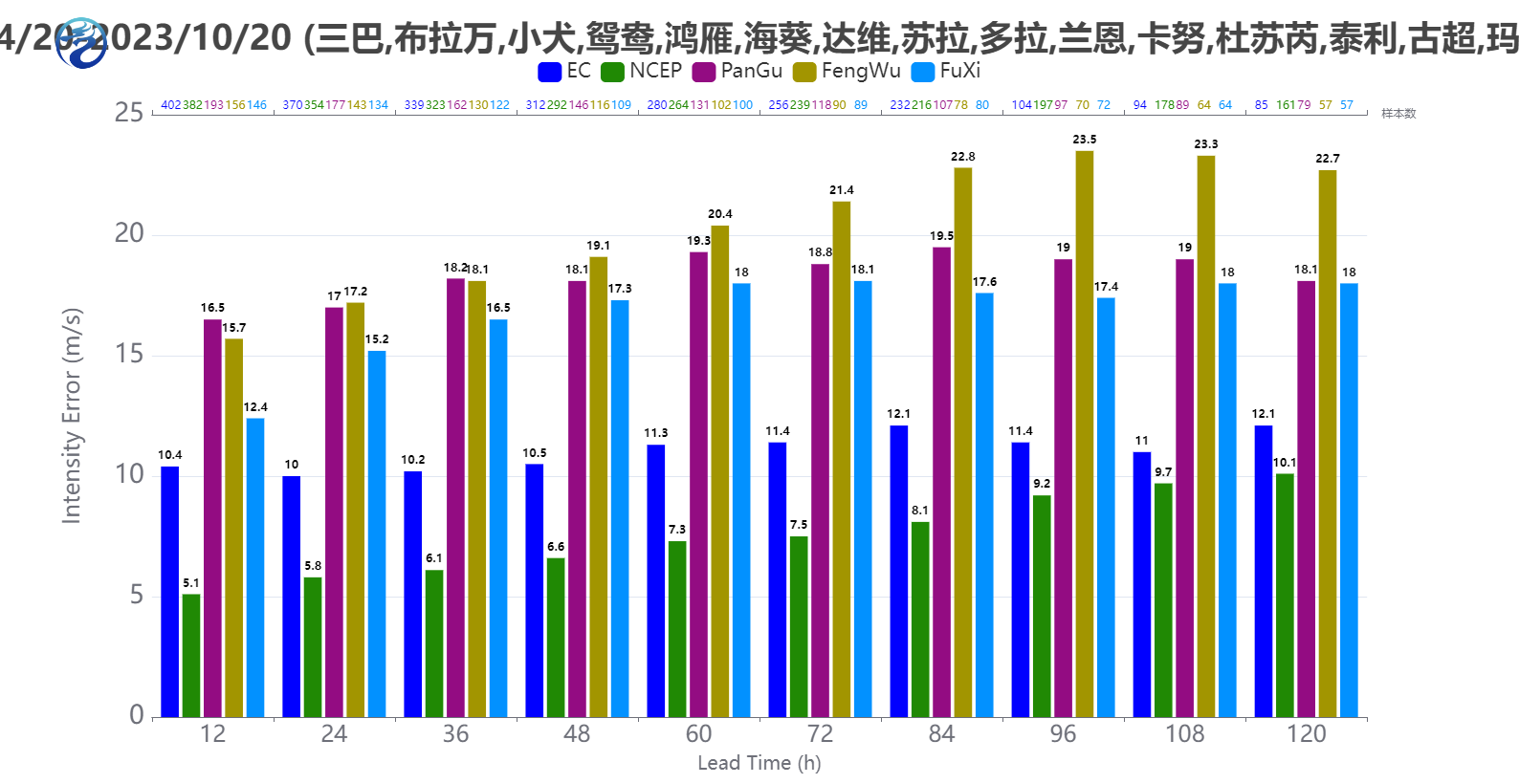 Better performance in Typhoon position prediction 
Typhoon intensity forecast need to be improved.
Extreme value prediction is still a common challenge for all AI models.
Postprocessing method could be applied in the future.
Courtesy of National meteorological Center of CMA
Application of Data-driven Weather forecasting in HKO
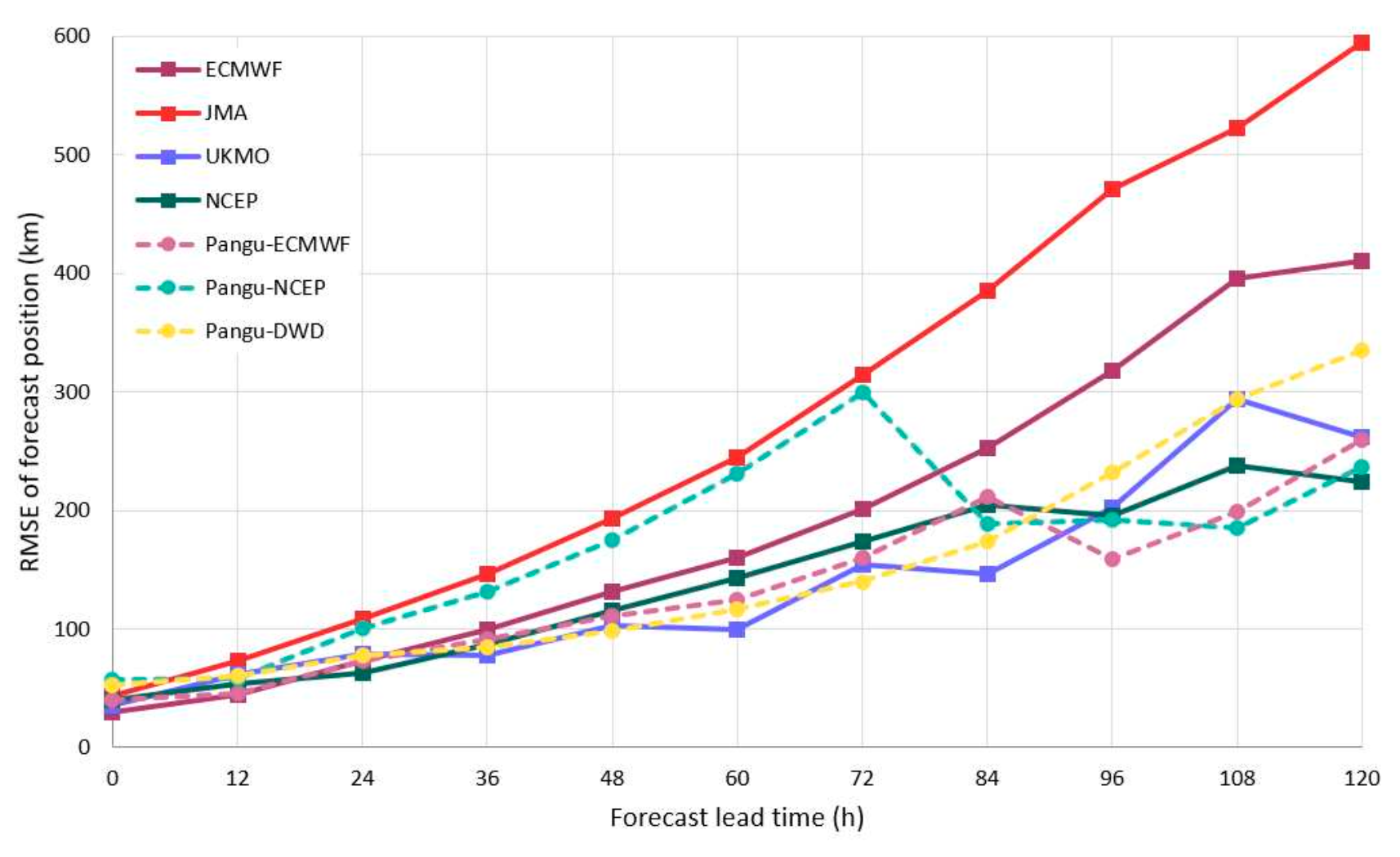 Pangu-Weather is running in HKO with initial conditions from 5 NWP models :
ECMWF
NCEP-GFS
DWD 
MeteoFrance
ECCC (Environment and Climate Change Canada)
Root-mean-square error of global models’ forecast positions for Saola . Forecasts are verified against Saola’s analysis positions based on HKO operational warning track and homogenized to have a common data set among models.
Courtesy of HKO
WMO strategic Plan 2024-2027
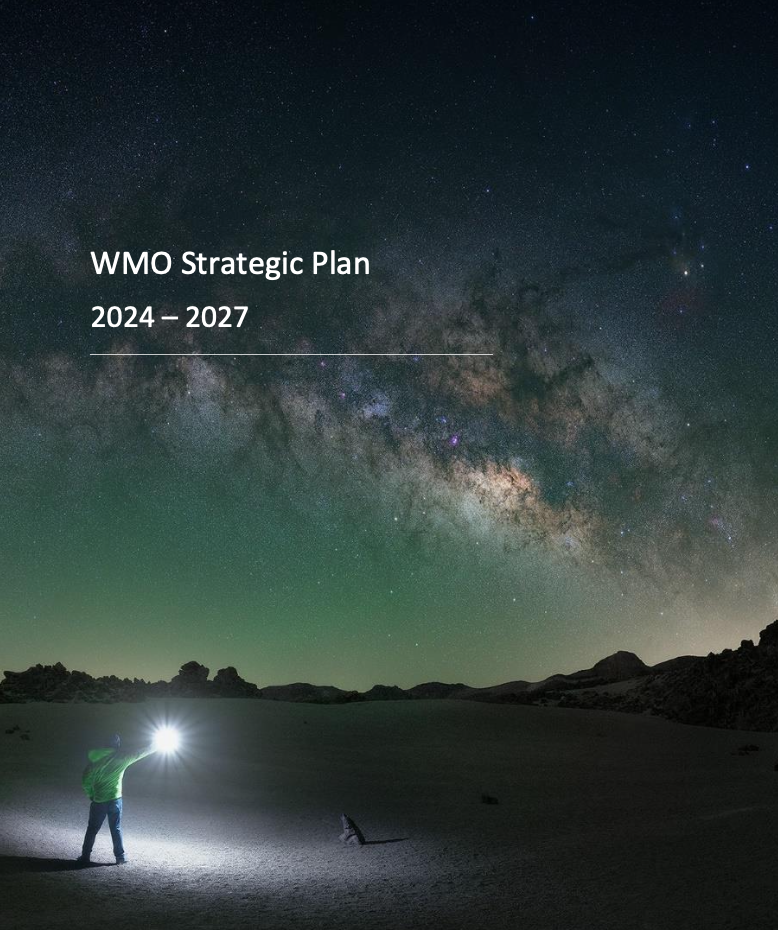 Objective 2.3 Enable access to and use of numerical analysis and Earth system prediction products at all temporal and spatial scales from the WMO Integrated Processing and Prediction System 
FOCUS: The implementation of new technologies, especially Artificial Intelligence (AI), encouraged

Objective 3.2 Enhance the science-for-service value cycle ensuring scientific and technological advances improve predictive capabilities and analysis
FOCUS: Capabilities for Earth system prediction and projection on all time and space scales improved including, but not limited to, emerging new methods and tools, including AI
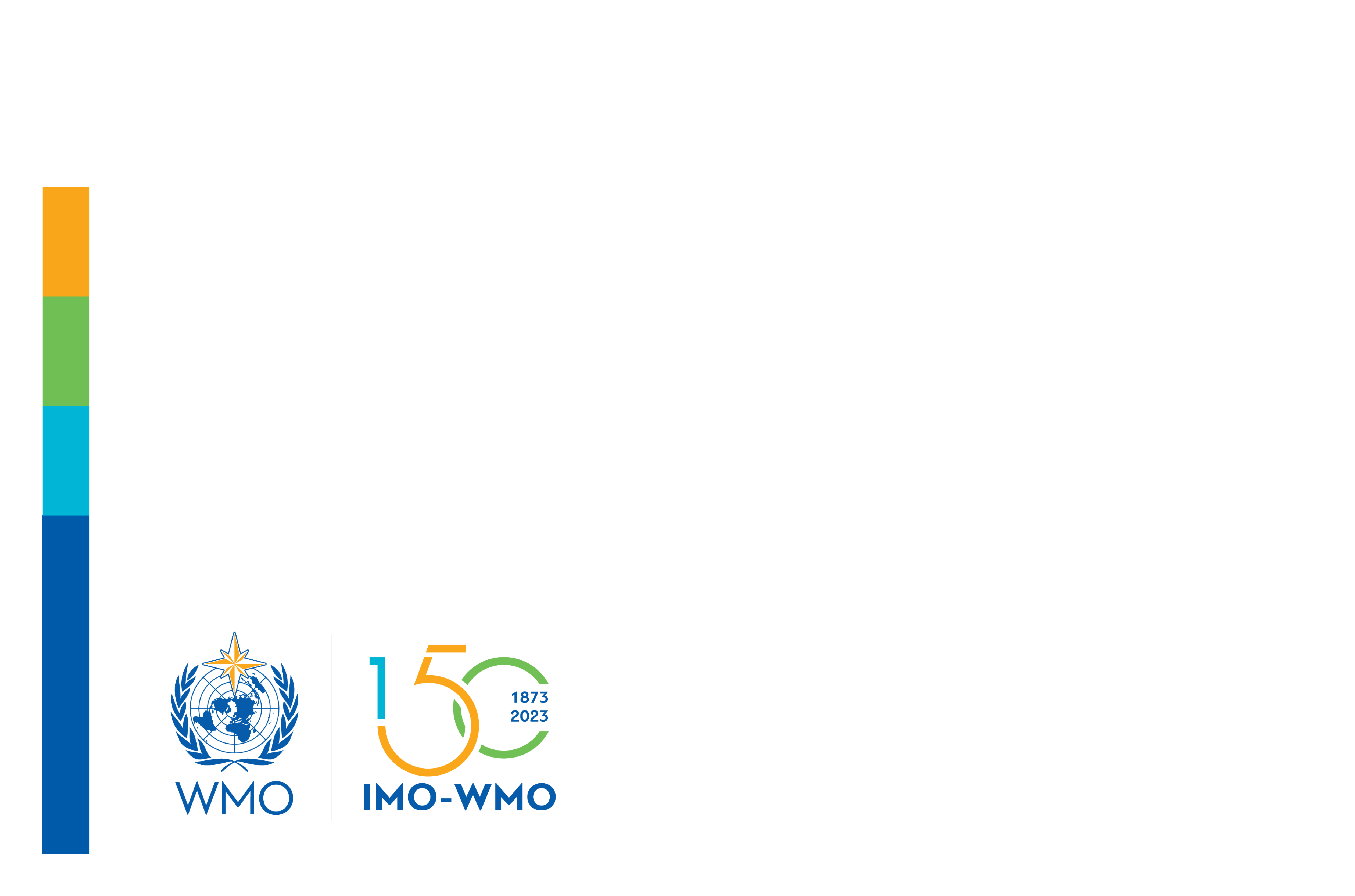 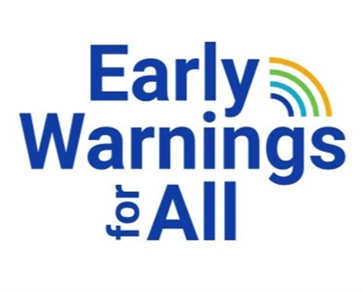 AI for Nowcasting Pilot Project (AINPP) 
to support the EW4ALL (in prep. phase)
Motivation
Support the EW4ALL Initiative
Research to Operation (R2O)
Support and strengthen the seamless WIPPS with AI
Narrow the AI capacity gap between WMO Members
Promote Public-Private Engagement (PPE) on AI
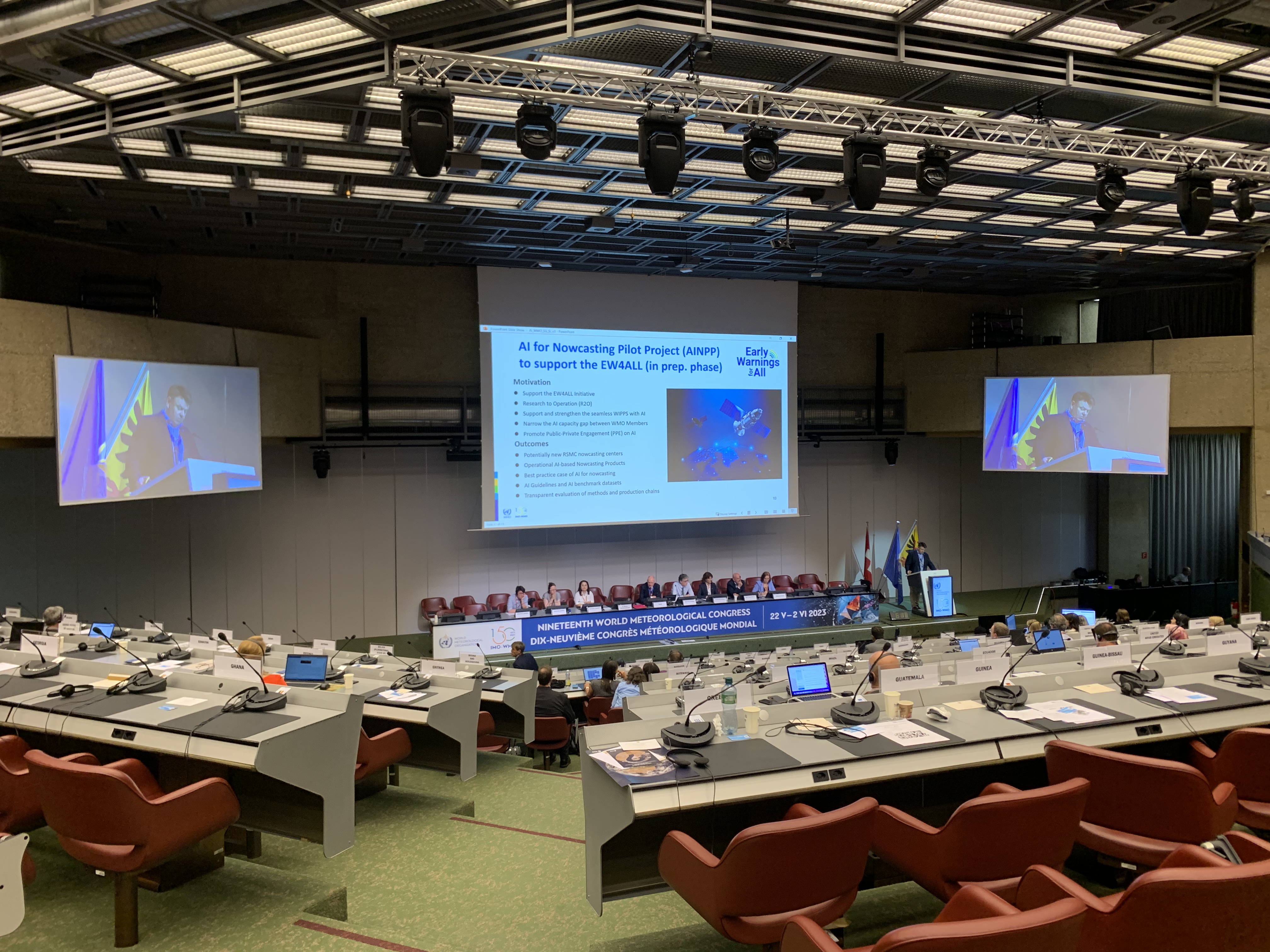 Outcomes
Potentially new RSMC nowcasting centers
Operational AI-based Nowcasting Products
Best practice case of AI for nowcasting 
AI Guidelines and AI benchmark datasets
Transparent evaluation of methods and production chains
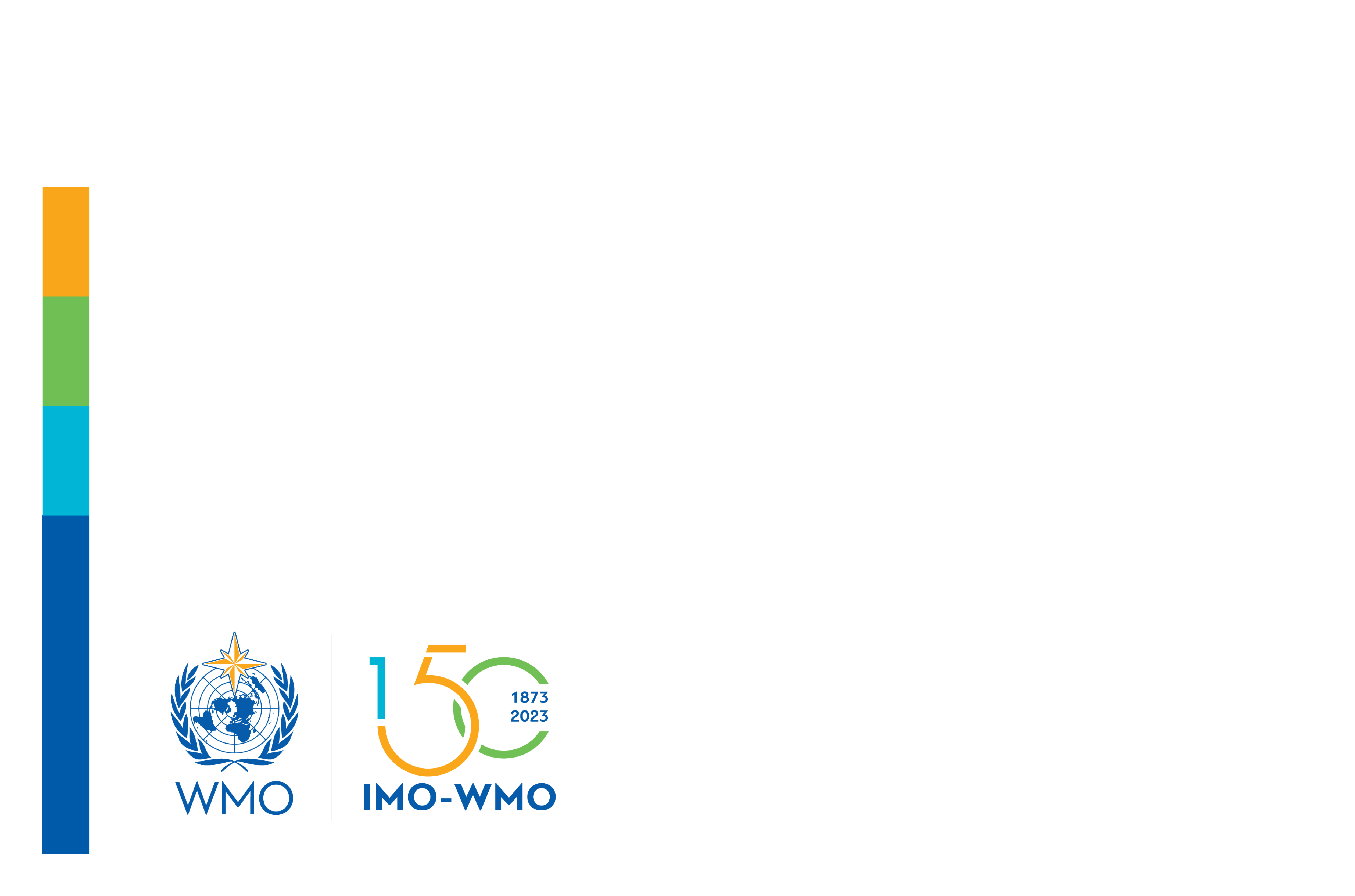 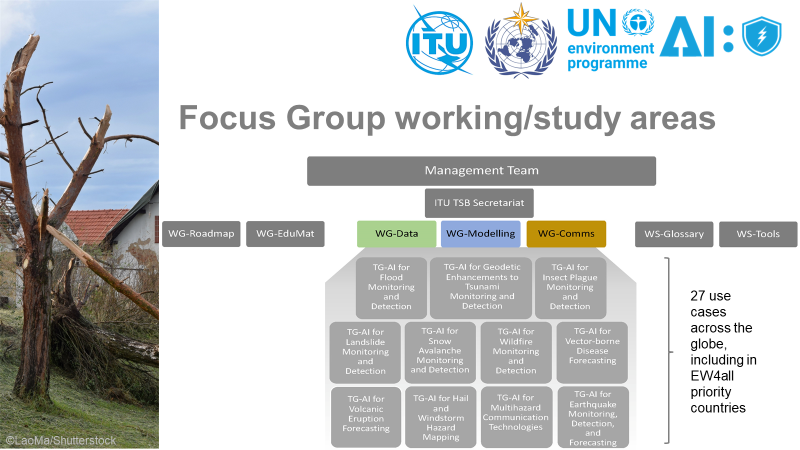 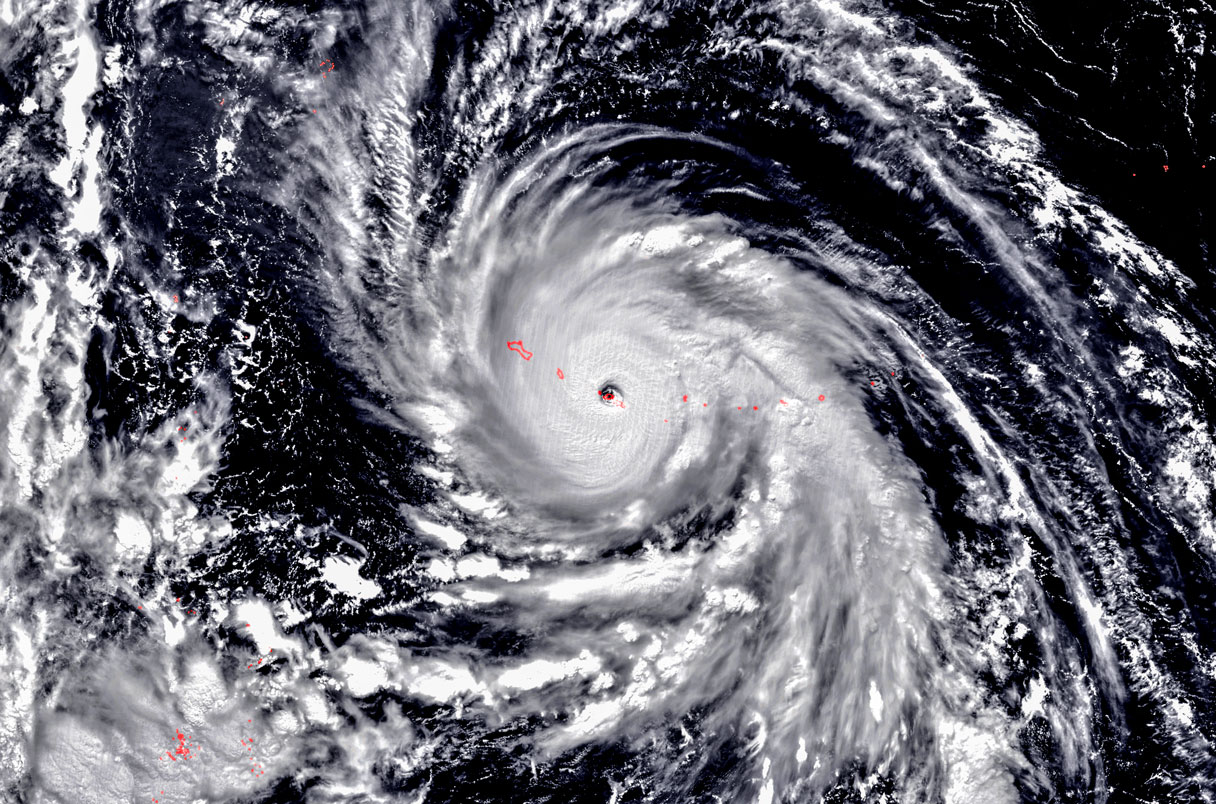 An initiative for AI for typhoon forecast demonstration project(FDP)
Goals
Investigate the impact of AI in typhoon forecasting workflow 
Improve the typhoon forecasting with AI to support the EW4ALL Initiative 
Comprehensively Evaluate AI’s potential for typhoon forecasting
Provide operational AI-driven Typhoon Forecasting Tools 
Expected Outcomes 
AI-enhanced typhoon Prediction Tools and Products, including ensemble and deterministic typhoon forecast products
Comprehensive Report on AI for typhoon prediction, including impact on typhoon operational work-flow
AI for typhoon Prediction Guidelines for WMO Members
An example flow-chart of  AI for typhoon FDP
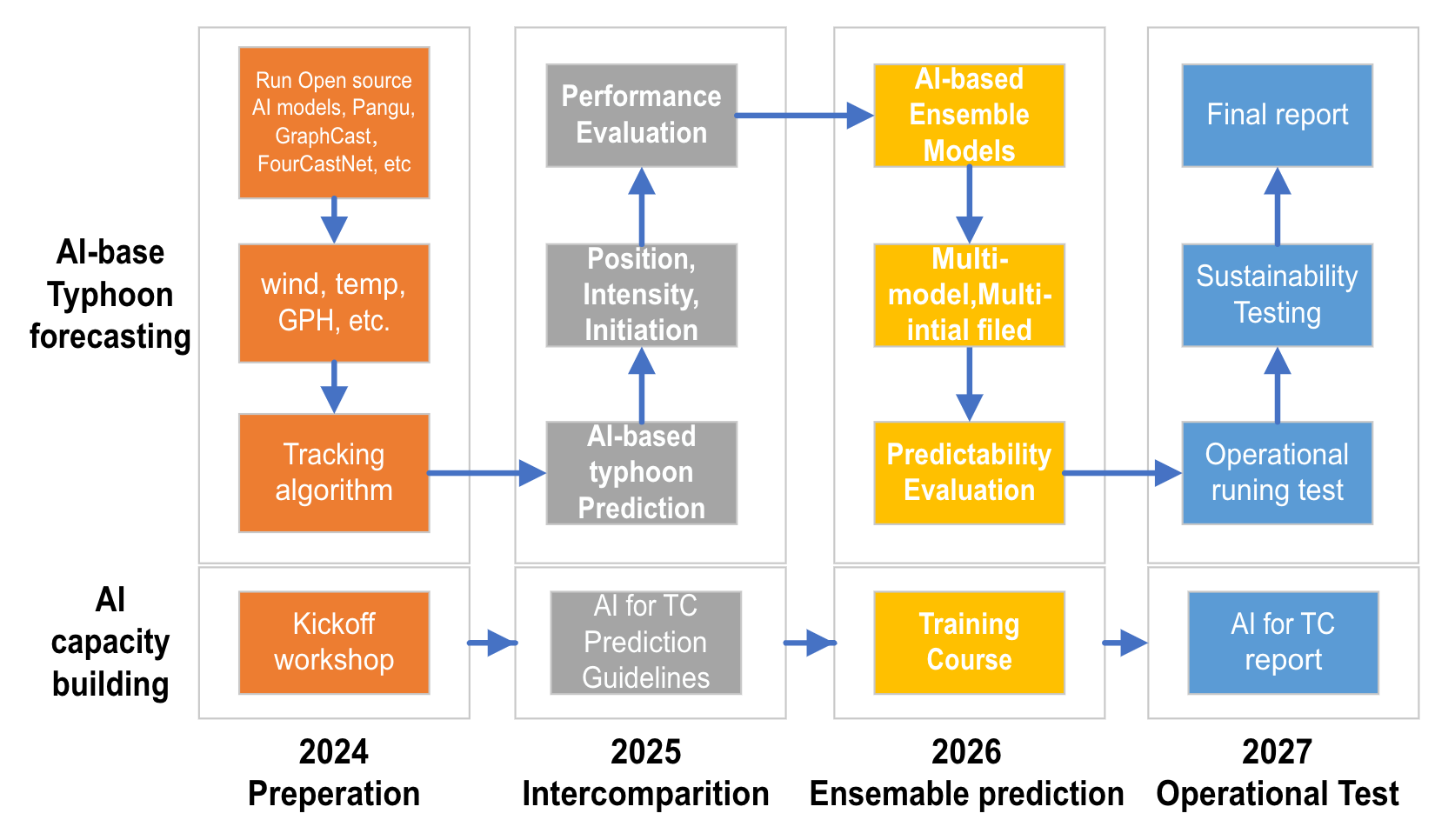 Resource requirement
Staff
Typhoon forecaster
Typhoon forecast evaluation
AI-based forecast products visualization
IT Professionals
Run well-trained AI models	
Funding
Workshops and Training
Computing station for AI models
1 GPU is enough
[Speaker Notes: Staff
Typhoon forecaster: responsible for obtaining TC position and intensity predictions based on AI model outputs. 
IT Professionals: IT professionals will oversee the operation of data-driven weather forecasting models, ensuring the seamless integration of AI into operational workflows.
Data Visualization Experts: Experts in data visualization will play a crucial role in transforming AI-driven TC forecast products into user-friendly formats for dissemination to the public, emergency responders, and decision-makers.
Funding
Workshops and Training
Computing Station: A dedicated computing station is necessary for the continuous real-time operation of AI models. Funding will be allocated to acquire and maintain this essential hardware.]
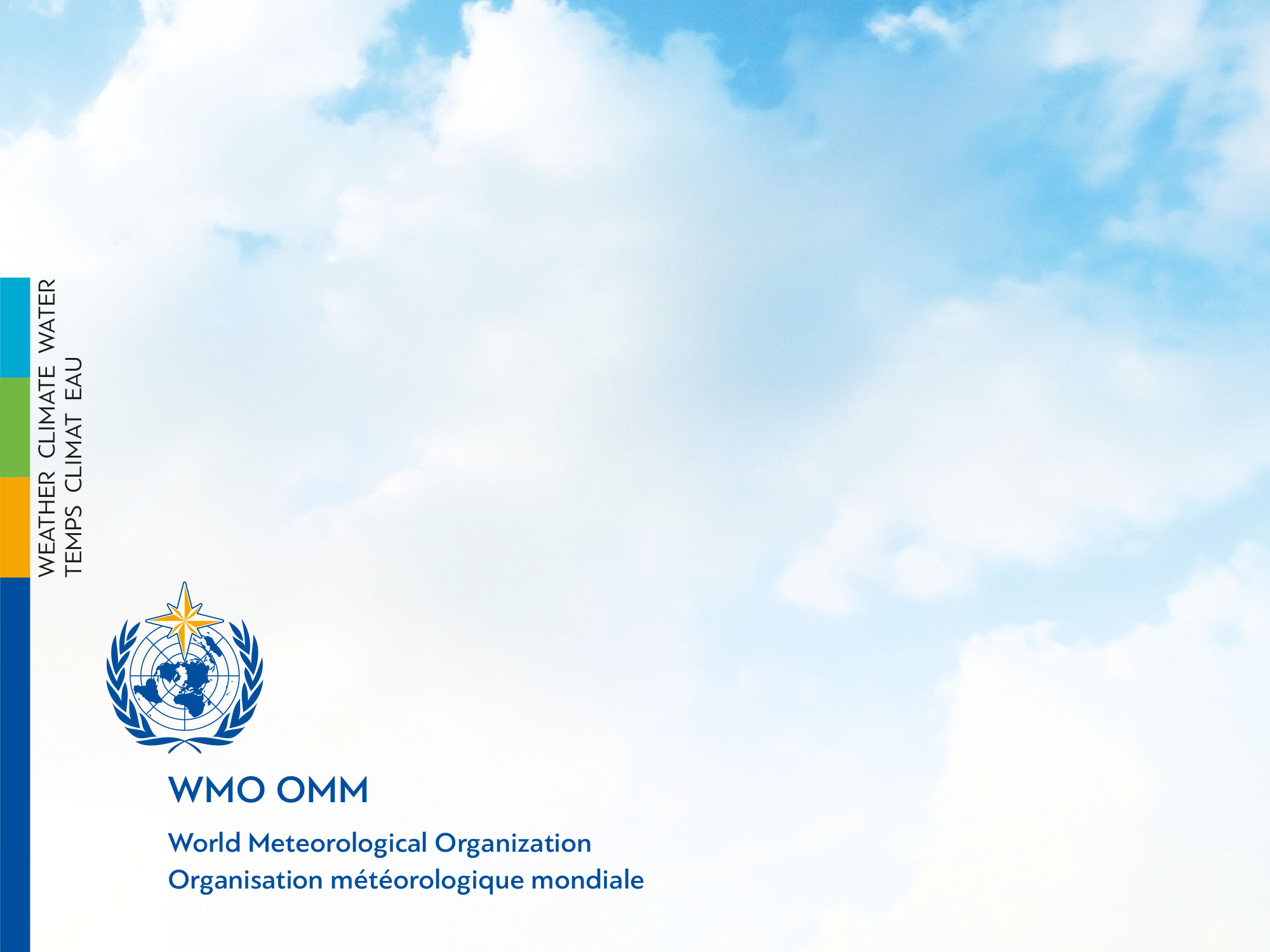 Thanks!